Federalists vs. Anti-Federalists
Ratification of the Constitution DebateA Lesson for 8th-grade U.S. History
Essential Questions
How do citizens, individually or collectively, influence government structure and policy? 
How did the debate of ideas between the Federalists and Anti-Federalists influence the ratification of the U.S. Constitution?
Hamilton: “Non-Stop”
As you listen to the song, underline phrases or statements that might help you answer this question:
Why does Hamilton describe the U.S. Constitution as his “client” that needs defending?
Hamilton: “Non-Stop”
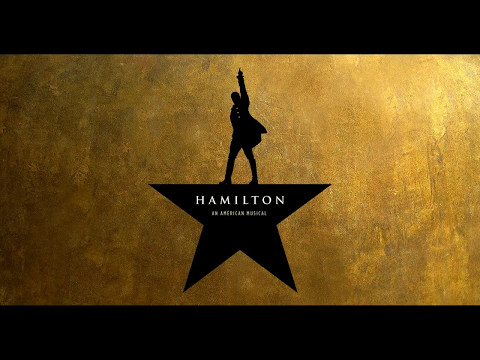 [Speaker Notes: https://www.youtube.com/watch?v=_YHVPNOHySk]
Hamilton: “Non-Stop”
Turn to your elbow partner and discuss your answers to this question:
Why does Hamilton describe the U.S. Constitution as his “client” that needs defending?
[Speaker Notes: Elbow Partner strategy: https://learn.k20center.ou.edu/strategy/ccc07ea2d6099763c2dbc9d05b00c4b4]
Ratification of the Constitution Debate
Two major groups formed during the debate over whether the Constitution should be ratified: the Federalists and the Anti-Federalists.
We will explore the different viewpoints of each group.
“The Debate Over Ratification” Article
Read the “The Debate Over Ratification.” As you read:
Underline Federalist viewpoints.
Circle Anti-Federalist viewpoints.
[Speaker Notes: Categorical Highlighting strategy: https://learn.k20center.ou.edu/strategy/192]
“The Debate Over Ratification” Summary
With your group, write two viewpoint summaries:
3 to 5 sentences on the Federalist point of view.
3 to 5 sentences on the Anti-Federalist point of view.

Write the summaries on notebook paper with all group names listed. Be prepared to share with the class.
Federalist vs. Anti-Federalist Card Sort
With your group members, read through the statements on each card.
As a group, sort each card into either a “Federalist” category or an “Anti-Federalist” category.
Be prepared to share with the class your reasoning for each choice.
[Speaker Notes: Card Sort strategy: https://learn.k20center.ou.edu/strategy/147]
Twitter Debate
With your group, read Twitter Debate.
As a group, create two new tweets: one from Alexander Hamilton’s account and one from George Mason’s account. Make sure both tweets accurately represent each person’s view on ratifying the Constitution.
Write your tweets on the Tweet Up handout.
[Speaker Notes: Tweet Up strategy: https://learn.k20center.ou.edu/strategy/d9908066f654727934df7bf4f505fb94]
Federalist vs. Anti-Federalist Debate’s Impact
With your group members, take 2 or 3 minutes to answer this question:
How did the Federalist vs. Anti-Federalist debate over ratification impact the structure and function of our government today?
Federalist vs. Anti-Federalist Debate’s Impact
[Speaker Notes: On this slide, you can add student responses as they are given if you choose.]
Federalist vs. Anti-Federalist Debate’s Impact
Federalism
Checks and balances
Separation of powers
Bill of Rights
A national government with limited power
Individual rights of citizens are included/protected
[Speaker Notes: These are examples of possible answers. You could delete this slide if you choose.]
Current Debates and Their Impact
With your group members, take 2 or 3 minutes to answer these questions:
What issues do you see debated today on social media or in other public settings?
How might these debates influence government structure or policy, and therefore impact our daily lives?
Current Debates and Their Impact
[Speaker Notes: On this slide, you can add student responses as they are given if you choose.]